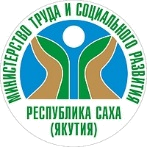 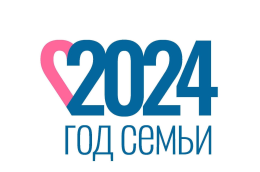 Министерство труда и социального развития Республики Саха (Якутия)
О сотрудничестве Министерства труда и социального развития Республики Саха (Якутия) с Международным детским фондом «Дети Саха-Азия»
г.Якутск, 2024 год
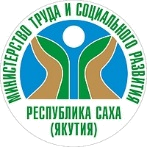 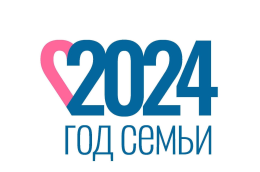 Министерство труда и социального развития Республики Саха (Якутия)
Новые меры, направленные на расширение или улучшение поддержки детей-сирот и замещающих семейв 2020 году утверждено Положение о порядке и условиях освобождения от внесения платы за жилое помещение и коммунальные услуги детей-сирот и детей, оставшихся без попечения родителей, воспитывающихся в приемных семьяхв 2021 году утверждено Положение о порядке и условиях предоставления компенсации стоимости путевок для детей-сирот и детей, оставшихся без попечения родителей, в организации отдыха детей и их оздоровления, а также компенсации стоимости проезда к месту отдыха и обратно, в 2022 году в Год матери базовый размер вознаграждения приемным родителям и патронатным воспитателям увеличен в два раза, в 2022 году в рамках Республиканского фестиваля – Семья года 2022 введена новая номинация «Приемная семья», в 2023 году принят закон о доведении ежемесячной выплаты на содержание до размера прожиточного минимума, установленного для детского населения в республике, с 1 января 2024 года,с 1 января 2024 года принято решение о повышении вознаграждения приемному родителю за воспитание второго и последующего ребенка с 60% до 100 % от базового размера вознаграждения приемного родителя28 марта принято постановление Правительства республики, вносящее изменения в Порядок оказания государственной социальной помощи многодетным и приемным семьям, имеющим 10 и более несовершеннолетних детей, включая совершеннолетних детей в возрасте до 23 лет, обучающихся в образовательных организациях по очной форме обучения, для приобретения транспортного средства на основе социального контракта, в части права на предоставление денежной выплаты многодетным и приемным семьям, имеющим (воспитывающим) десять и более детей, повторно один раз в 10 лет.
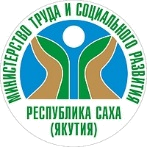 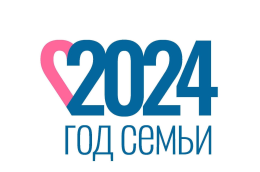 Министерство труда и социального развития Республики Саха (Якутия)
В целях повышения качества работы в сфере профилактики социального сиротства и развития института замещающих семей с 2023 года до 2025 года будет поэтапно увеличена нормативная штатная численность муниципальных служащих, осуществляющих отдельные государственные полномочия в отношении несовершеннолетних, с 108 до 245 штатных единиц. 
	Увеличение штатной численности работников органов опеки и попечительства позволит обеспечивать исполнение полномочий в полном объеме и повышение эффективности защиты прав и законных интересов детей.
г.Якутск, 2024 год
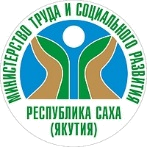 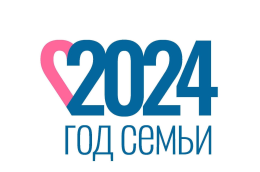 Министерство труда и социального развития Республики Саха (Якутия)
В республике действуют 11 организаций для детей-сирот: * ГБУ РС(Я) «Республиканский центр содействия семейному воспитания»* ГКУ РС(Я) «Центр содействия семейному воспитанию «Берегиня»*     ГКОУ РС(Я) «Республиканская специальная (коррекционная)» школа – интернат для детей сирот и детей, оставшихся без попечения родителей»* ГКУ РС(Я) «Хангаласский центр содействия семейному воспитанию»*     ГКУ РС(Я) «Алданский центр помощи детям – сиротам и детям, оставшимся без попечения родителей»*     ГКУ РС(Я) «Нерюнгринский центр помощи детям – сиротам и детям, оставшимся без попечения родителей «Вектор»*    ГКУ РС(Я) «Республиканский детский специализированный дом социального обслуживания» *     ГКУ РС(Я) «Верхневилюйский центр содействия семейному воспитанию им. И.И. Седалищева»*  ГКУ РС(Я) «Вилюйский центр содействия семейному воспитанию им. С.М. Аржакова»*   ГКУ РС(Я) «Сунтарский центр содействия семейному воспитанию им. С.Г. Кривошапкина» * ГКУ РС(Я) «Оймяконский центр содействия семейному воспитанию»
г.Якутск, 2024 год
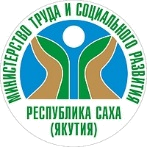 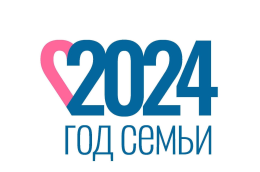 Министерство труда и социального развития Республики Саха (Якутия)
ПОКАЗАТЕЛИ УСТРОЙСТВА ДЕТЕЙ -СИРОТ И ДЕТЕЙ, ОСТАВШИХСЯ БЕЗ ПОПЕЧЕНИЯ РОДИТЕЛЕЙ В РЕСПУБЛИКЕ САХА(ЯКУТИЯ)
ПОКАЗАТЕЛИ УСТРОЙСТВА ДЕТЕЙ -СИРОТ И ДЕТЕЙ, ОСТАВШИХСЯ БЕЗ ПОПЕЧЕНИЯ РОДИТЕЛЕЙ В РЕСПУБЛИКЕ САХА(ЯКУТИЯ)
г.Якутск, 2024 год
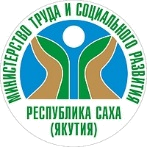 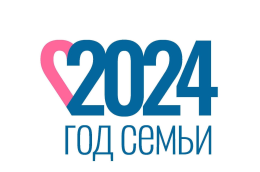 Министерство труда и социального развития Республики Саха (Якутия)
Показатели по приемным семьям
г.Якутск, 2024 год
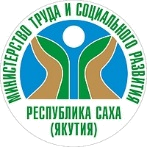 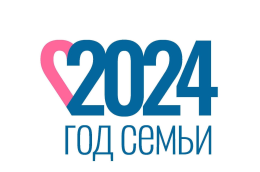 Министерство труда и социального развития Республики Саха (Якутия)
Наибольшее количество приемных семей действуют в районах:

 Верхневилюйский, 
Вилюйский, 
Горный, 
Ленский, 
Намский, 
Нерюнгринский, 
Олекминский, 
Хангаласский
  г.Якутск
г.Якутск, 2024 год
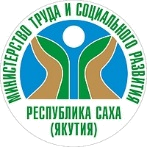 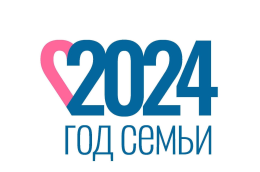 Министерство труда и социального развития Республики Саха (Якутия)
Соглашение о сотрудничестве Министерства труда и социального развития Республики Саха (Якутия) с Международным детским фондом «Дети Саха-Азия» действует с 24 октября 2017 года

Цель сотрудничества:

Адаптация и социализация детей-сирот и детей, оставшихся без попечения родителей, через развитие семейных форм воспитания, сопровождение детей-сирот, проживающих в семьях опекунов (попечителей), приемных родителей и находящихся в организациях для детей-сирот и детей, оставшихся без попечения родителей
г.Якутск, 2024 год
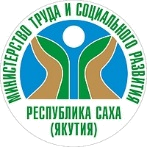 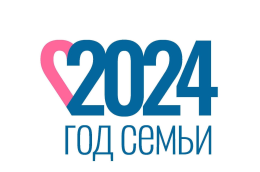 Министерство труда и социального развития Республики Саха (Якутия)
В республике действуют 11 организаций для детей-сирот: * ГБУ РС(Я) «Республиканский центр содействия семейному воспитания»* ГКУ РС(Я) «Центр содействия семейному воспитанию «Берегиня»*     ГКОУ РС(Я) «Республиканская специальная (коррекционная)» школа – интернат для детей сирот и детей, оставшихся без попечения родителей»* ГКУ РС(Я) «Хангаласский центр содействия семейному воспитанию»*     ГКУ РС(Я) «Алданский центр помощи детям – сиротам и детям, оставшимся без попечения родителей»*     ГКУ РС(Я) «Нерюнгринский центр помощи детям – сиротам и детям, оставшимся без попечения родителей «Вектор»*    ГКУ РС(Я) «Республиканский детский специализированный дом социального обслуживания» *     ГКУ РС(Я) «Верхневилюйский центр содействия семейному воспитанию им. И.И. Седалищева»*  ГКУ РС(Я) «Вилюйский центр содействия семейному воспитанию им. С.М. Аржакова»*   ГКУ РС(Я) «Сунтарский центр содействия семейному воспитанию им. С.Г. Кривошапкина» * ГКУ РС(Я) «Оймяконский центр содействия семейному воспитанию»
г.Якутск, 2024 год
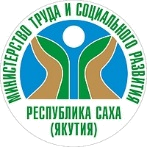 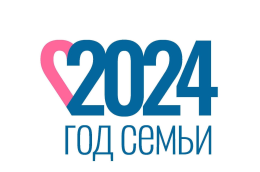 Министерство труда и социального развития Республики Саха (Якутия)
Показатели по организациям для детей-сирот
г.Якутск, 2024 год